N365 – What’s out there?
An overview on the latest apps available for you to utilise and enhance your productivity.
Niamh Szywala – Digital Application Support
Hertfordshire Community NHS Trust
Agenda
Bookings includes a web-based booking page, which integrates with Outlook to optimise your calendar and give your customers the flexibility to book a time that works best for them.
MS Bookings
[Speaker Notes: https://learn.microsoft.com/en-us/microsoft-365/bookings/bookings-overview?view=o365-worldwide

https://support.nhs.net/knowledge-base/virtual-visits-and-microsoft-bookings/]
Shifts in Microsoft Teams is a schedule management tool that helps you create, update, and manage schedules for your team.
MS Shifts
[Speaker Notes: https://support.nhs.net/knowledge-base/using-ms-shifts-to-roster-health-and-care-staff/]
The Updates app in Microsoft Teams provides a centralised place for members of your organisation to create, review, and submit updates. By creating update requests, you can use the Updates app to keep track of anything your organisation needs.
MS Updates
[Speaker Notes: https://learn.microsoft.com/en-us/microsoftteams/manage-updates-app#overview-of-updates]
An application your organisation can use within Microsoft Teams to book assets such as desks, meeting rooms, car parking spaces, pool cars, specialist equipment. You define what and how the assets can be booked.
Asset Booker
[Speaker Notes: https://support.nhs.net/knowledge-base/digpacks-asset-booker-app/

Asset Booker – may need tweaks to use it how you need (40 desk limit per site)]
Viva Learning is a centralised learning hub in Microsoft Teams that lets you seamlessly integrate learning and building skills into your day. In Viva Learning, your team can discover, share, recommend, and learn from content libraries provided by both your organisation and partners.
Viva Learning
[Speaker Notes: https://support.nhs.net/knowledge-base/viva-learning-overview/

https://support.nhs.net/knowledge-base/learning-on-microsoft-365/]
Viva Insights helps people and businesses thrive with data-driven, privacy-protected insights and offers recommendations to improve productivity and wellbeing.
Viva Insights
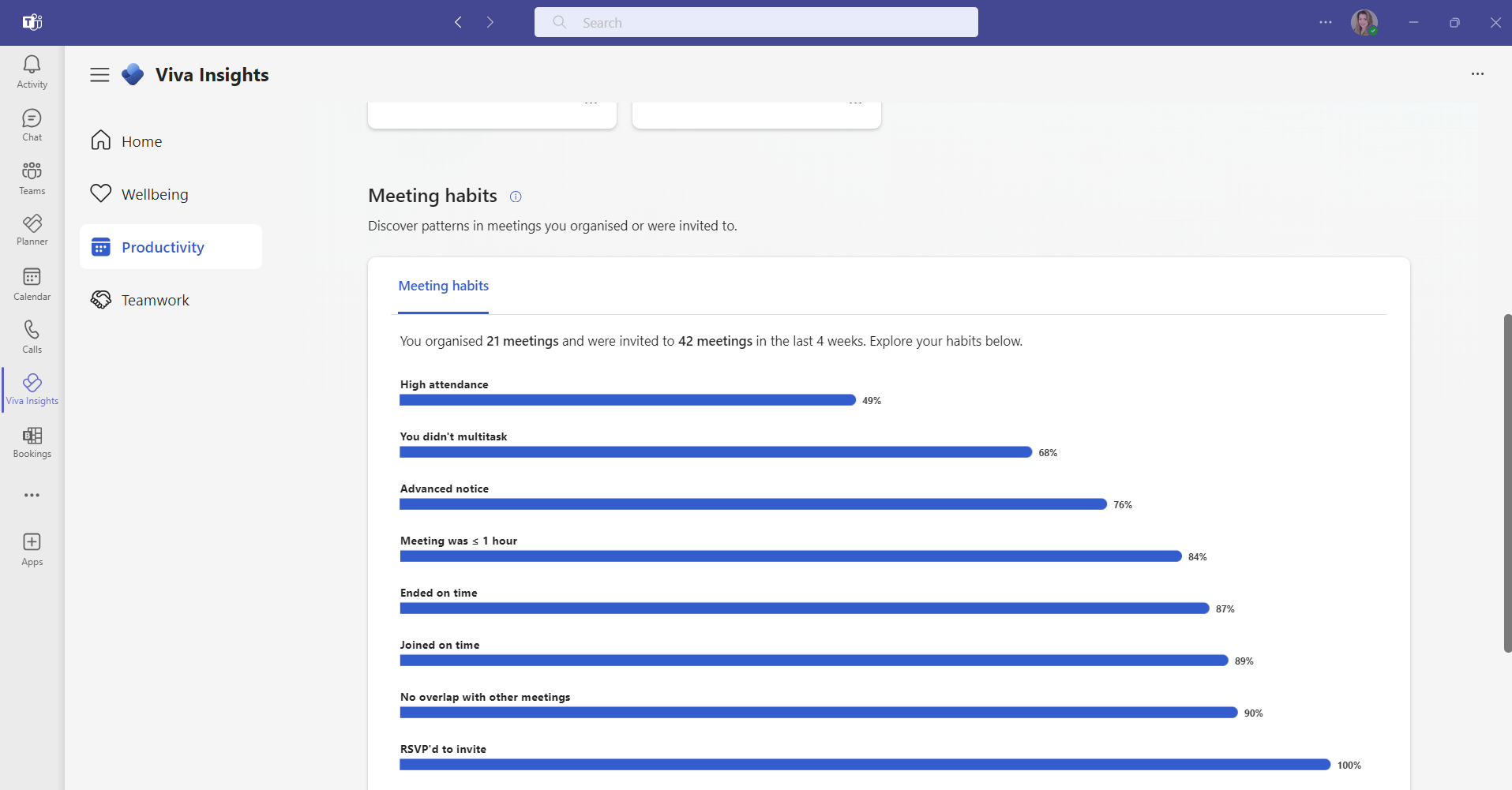 [Speaker Notes: https://learn.microsoft.com/en-us/viva/insights/introduction]
Viva Insights helps people and businesses thrive with data-driven, privacy-protected insights and offers recommendations to improve productivity and wellbeing.
Viva Insights
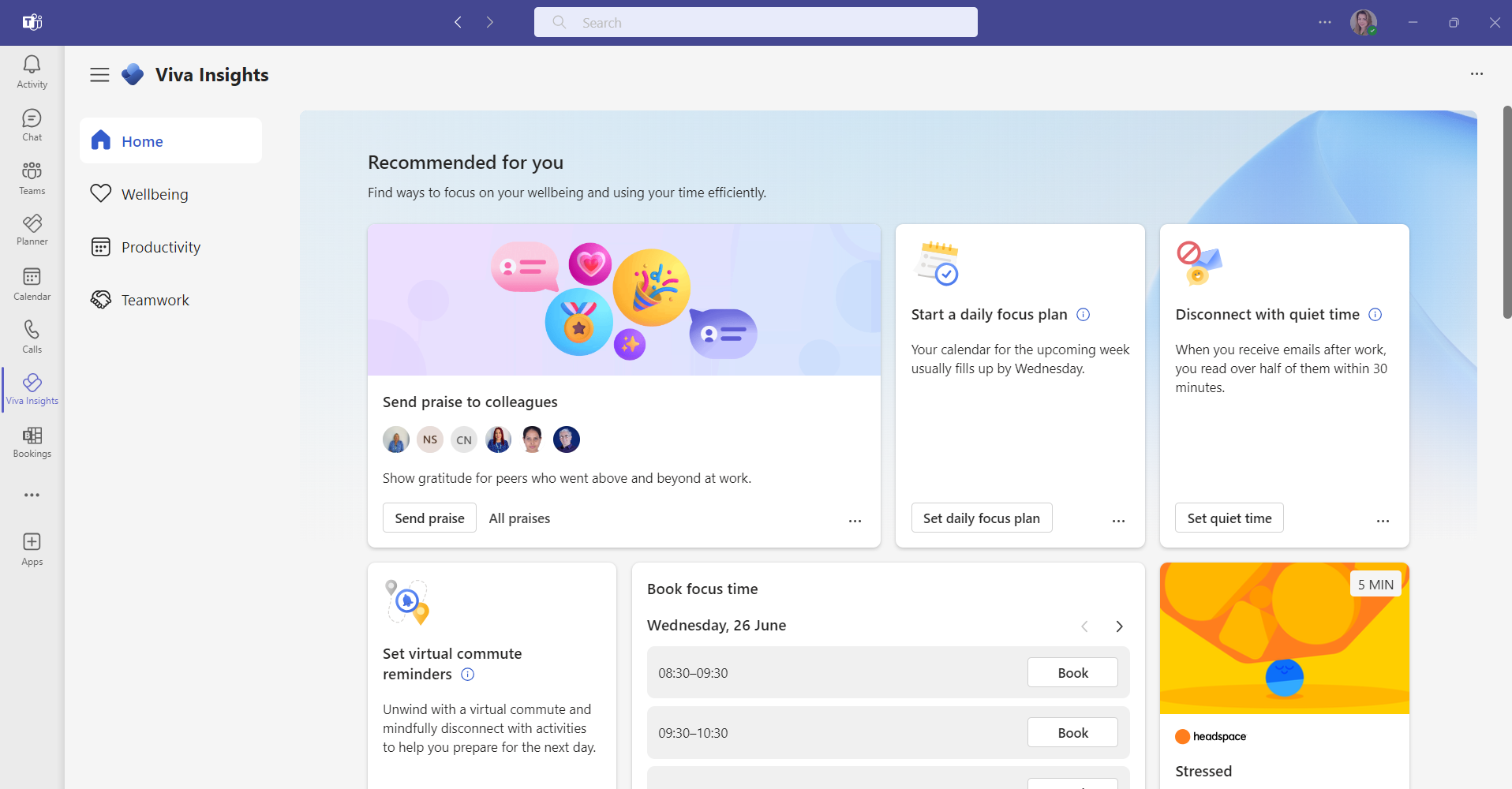 [Speaker Notes: https://learn.microsoft.com/en-us/viva/insights/introduction]
Power Automate, previously known as Microsoft Flow, is a cloud-based service designed to automate repetitive and time-consuming tasks. It integrates with various data sources and systems, including Office 365 and Azure. Users can create workflows by defining triggers and actions.
Power Automate
[Speaker Notes: https://support.nhs.net/knowledge-base/power-automate/]
The NHSmail Digital Hero community is made up of NHS colleagues from across the service. You do not need to possess a set of digital skills and knowledge already, but you must be a passionate digital pioneer. The community will provide you with knowledge, skills and a network of likeminded individuals to help improve the way we all work together.
Digital Hero's Community
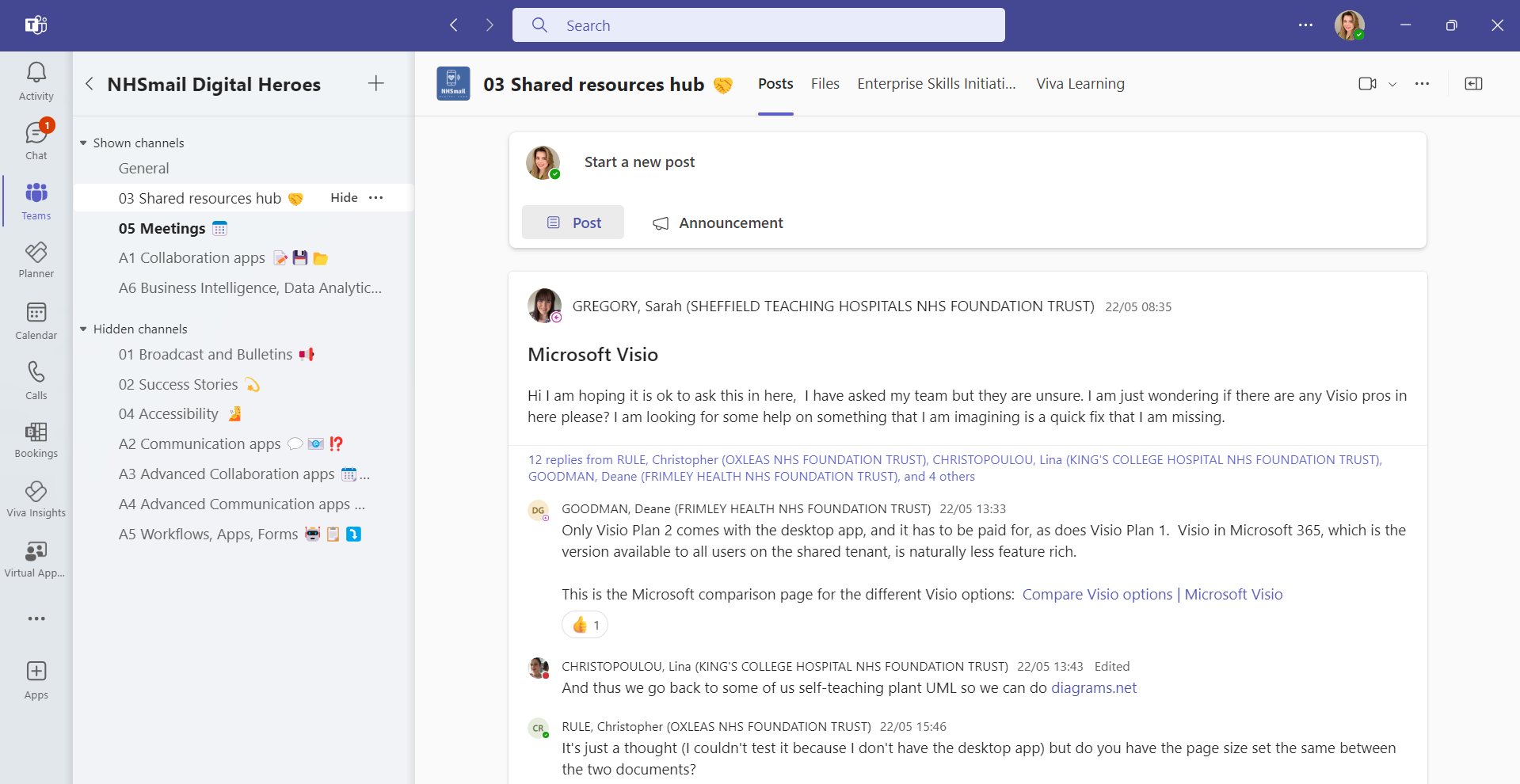 [Speaker Notes: https://support.nhs.net/knowledge-base/digitalhero/]
MS Team meeting tools
Additional N365 Applications
Click on the application you would like to learn more about below. Each link will direct you to Microsoft learning portal which provides guides and tips on each product.
Please note some of these features may have limitations due to the N365 Tenancy. Please check with your IT team for more information.
N365 – What’s out there?
Any questions?
Niamh Szywala – Digital Application Support
Hertfordshire Community NHS Trust